Poskytovatelé zdravotních služeb
Ondřej Pavelek
Základní otázky
Co jsou zdravotnické služby?

 Kdo je poskytovatelem zdravotních služeb?

Za jakých podmínek lze poskytovat ZS?

Jaká práva a povinnosti poskytovatel má?
1. Co jsou zdravotnické služby?
1. poskytování zdravotní péče

2. konzultační služby

3. nakládání s tělem zemřelého

4. zdravotnická záchranná služba, zdravotnická dopravní služba, přeprava pacientů neodkladné péče

5. zdravotní služby v rozsahu činnosti odběrových zařízení nebo tkáňových zařízení 

6. zdravotní služby v rozsahu činnosti zařízení transfuzní služby nebo krevní banky

7. specifické zdravotní služby podle zákona o specifických zdravotních službách, zdravotní služby podle zákona upravujícího transplantace nebo zákona upravujícího umělé přerušení těhotenství
Zdravotní péče
a) soubor činností a opatření prováděných u fyzických osob za účelem

	1. předcházení, odhalení a odstranění nemoci, vady nebo zdravotního stavu, 
	2. udržení, obnovení nebo zlepšení zdravotního a funkčního stavu,
	3. udržení a prodloužení života a zmírnění utrpení,
	4. pomoci při reprodukci a porodu,
	5. posuzování zdravotního stavu. 

 
b) preventivní, diagnostické, léčebné, léčebně rehabilitační, ošetřovatelské nebo jiné zdravotní výkony prováděné zdravotnickými pracovníky za účelem podle písmene a).
Druhy a formy zdravotní péče
Druhy
Formy
Časová naléhavost
Ambulantní
Jednodenní péče
Účel
Lůžková péče
Zdravotní péče poskytovaná ve vlastním sociálním prostředí pacienta
2. Kdo je poskytovatelem zdravotních služeb?
Podnikání – výdělečná činnost
Veřejný zájem na ochraně zdraví
2. Kdo je poskytovatelem zdravotních služeb?
Situace před rokem 1989 

Zákon č. 160/1992 Sb., o zdravotní péči v nestátních zdravotnických zařízeních
Jiné zdravotnické zařízení, než státní
Povolena přímá úhrada (§ 7)
Kvalifikační předpoklady středních zdravotních pracovníků
Vyšší podíl obcí na rozhodování
Zákon o zdravotních službách
Zdravotnické zařízení = prostory určené pro poskytování zdravotních služeb

V zásadě lze poskytovat služby uvedené v oprávnění – výjimky?

Kdo rozhoduje o udělení oprávnění k poskytování zdravotních služeb?
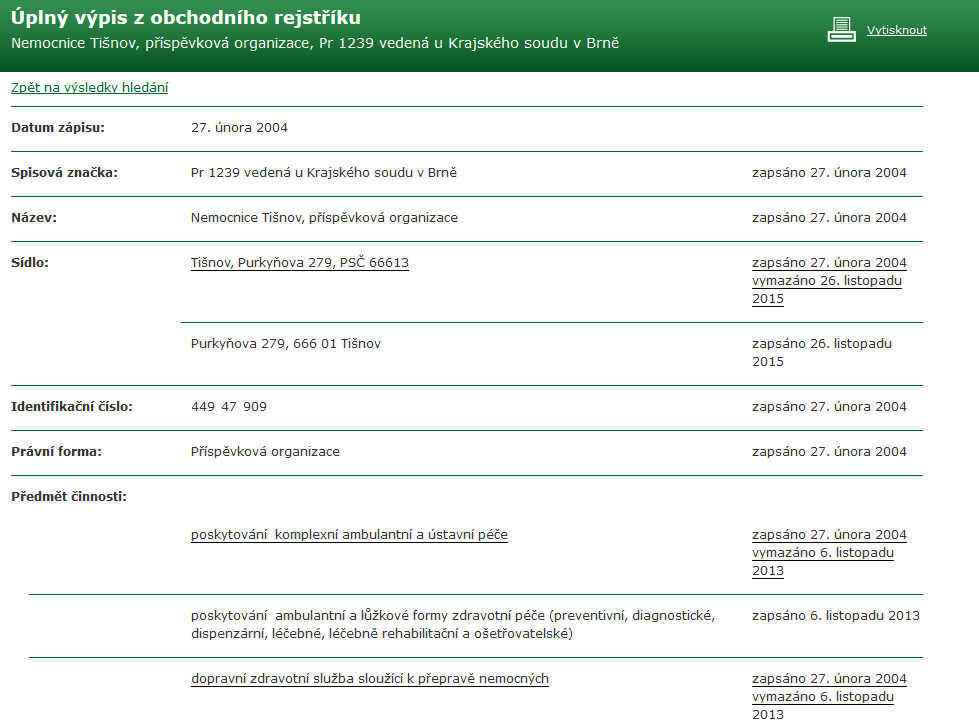 Fakultní nemocnice
státní příspěvková organizace

Zřizovatelskou funkci vůči fakultní nemocnici vykonává ministerstvo

Spolupráce s fakultou – výuka, věda a výzkum
Fakultní nemocnice
Fakultní nemocnice Brno
Fakultní nemocnice Hradec Králové
Fakultní nemocnice Královské Vinohrady
Fakultní nemocnice Olomouc
Fakultní nemocnice Plzeň
Fakultní nemocnice s poliklinikou v Ostravě - Porubě
Fakultní nemocnice u sv. Anny v Brně
Fakultní nemocnice v Motole
Fakultní Thomayerova nemocnice s poliklinikou
Fingerlandův ústav patologie Fakultní nemocnice v Hradci Králové
Všeobecná fakultní nemocnice v Praze
Centrum vysoce specializované péče
Např.

Seznam center vysoce specializované hematologické péče v ČR
Centra vysoce specializované zdravotní péče v onkogynekologii

http://www.mzcr.cz/obsah/centra-vysoce-specializovane-pece_2422_3.html
Příspěvkové organizace v oblasti zdravotnictví JMK
Dětské centrum Kyjov, p.o.
Dětské centrum Znojmo, p.o.
LILA Domov pro postižené děti Otnice, p.o.
Jihomoravské dětské léčebny, p.o.
Zdravotnická záchranná služba JMK, p.o.
Nemocnice Břeclav, p.o.
Nemocnice TGM Hodonín, p.o.
Nemocnice Hustopeče, p.o.
Nemocnice Ivančice, p.o.
Nemocnice Kyjov, p.o.
Nemocnice Milosrdných bratří Letovice, p.o.
Nemocnice Tišnov, p.o.
Nemocnice Vyškov, p.o.
Nemocnice Znojmo, p.o.
Zdravotnická záchranná služba
http://www.zzsjmk.cz/
3. Podmínky poskytování ZS
Fyzické i právnické osobě 

V. o. s., k.s., s.r.o., a.s., ústav, příspěvková organizace

Žádost o udělení oprávnění – náležitosti dle s. ř. + § 18 ZZS
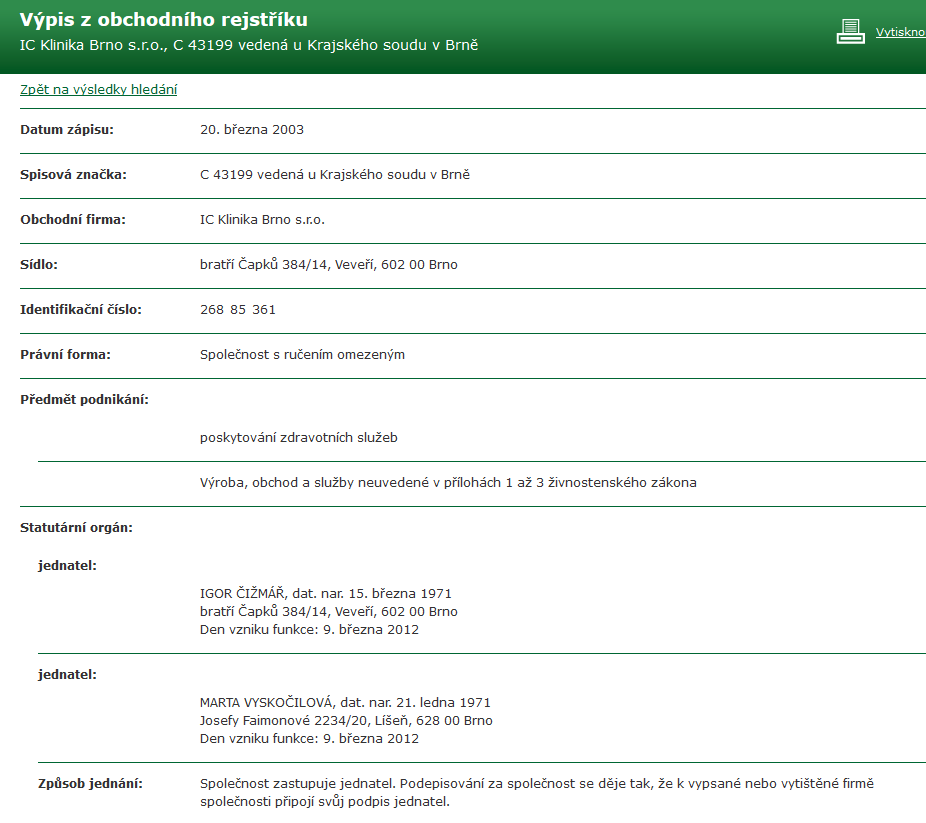 4. Práva a povinnosti poskytovatele
1. náležitá odborná úroveň 

2. zajištění práv pacientů i zdravotních pracovníků 

Dále např. vymezit ordinační dobu, označení… dle § 45 a § 46 ZZS
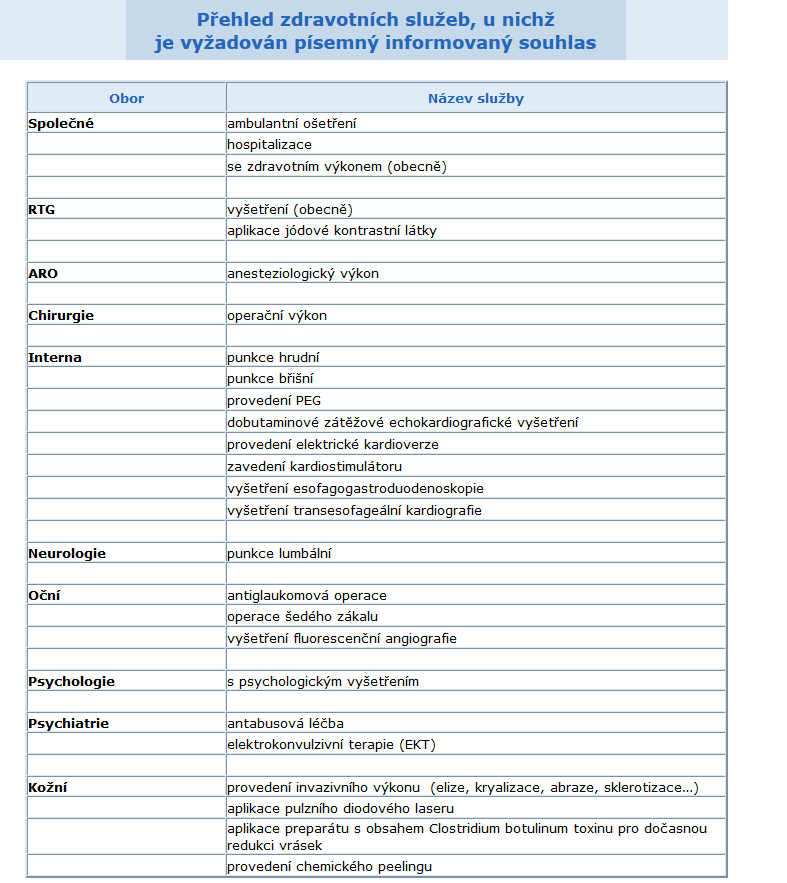 Příklad č. 1: útěk z nemocnice
Pacient, který trpí schizofrenií a je nebezpečný svému okolí, utekl z psychiatrické nemocnice. Jaké povinnosti mají poskytovatelé zdravotních služeb?
Příklad č. 1: útěk z nemocnice
Informovat:
A) 
osobu pacientem určenou podle § 33 ZZS, 
Manžela/registrovaného partnera
Rodiče nebo
Svéprávnou osobu blízkou 

B) POLICII
Příklad č. 2: ukončení péče o pacienta
Těhotná Jana ležela na chodníku ; v krvi měla cca 1 promile. Přijela k ní záchranná služba s tím, že ji odvezou do nemocnice, neboť její porod byl očekáván do pár hodin. Jana začala záchranáře častovat slovními urážkami a fyzicky je napadla; jakoukoli péči odmítla. 

Posuďte situaci.
Příklad č. 3: neposkytnutí zdravotní služby
Těhotná Petra přišla za svým gynekologem MUDr. Rathem s tím, že by chtěla uměle přerušit těhotenství.  Ten to však odmítl s tím, že s potraty nesouhlasí. Posuďte.
Děkuji za pozornost